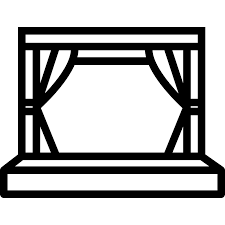 Sound
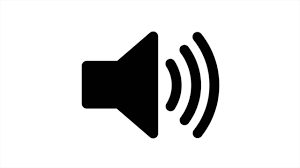 Set
Design Elements
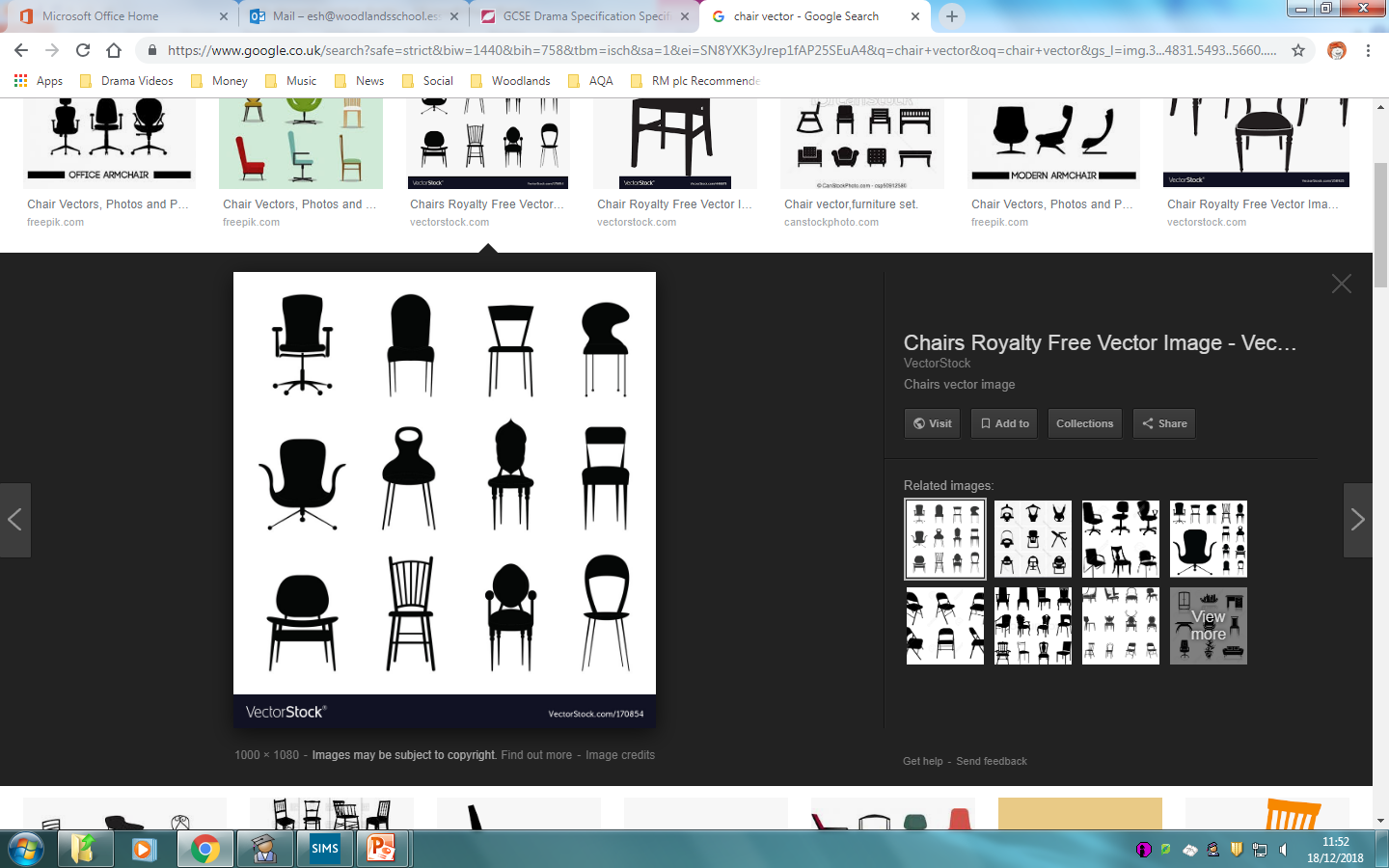 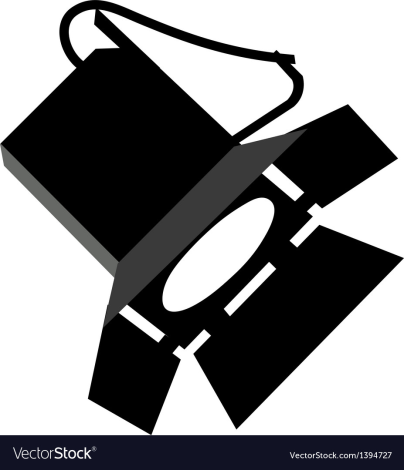 Lighting
Vocal
Body/Physical
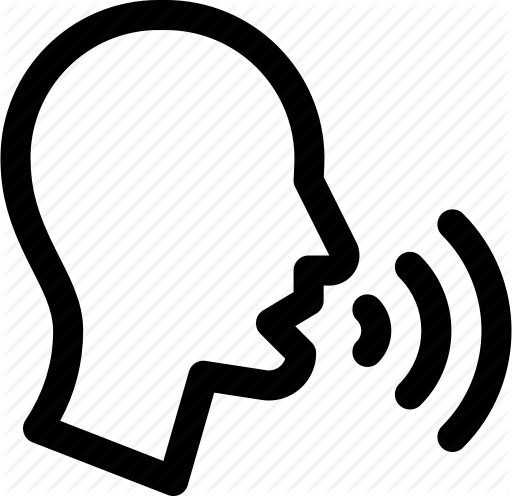 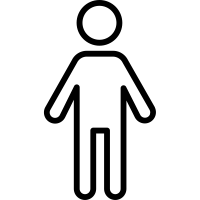 Performance Skills
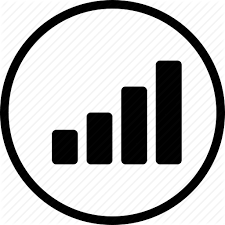 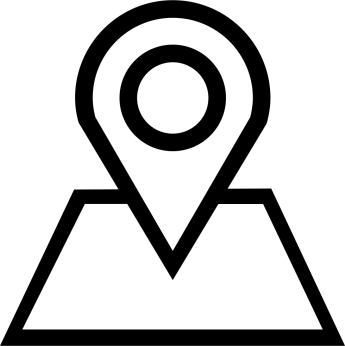 Levels/Space/Positioning
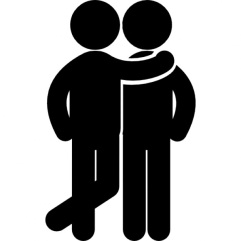 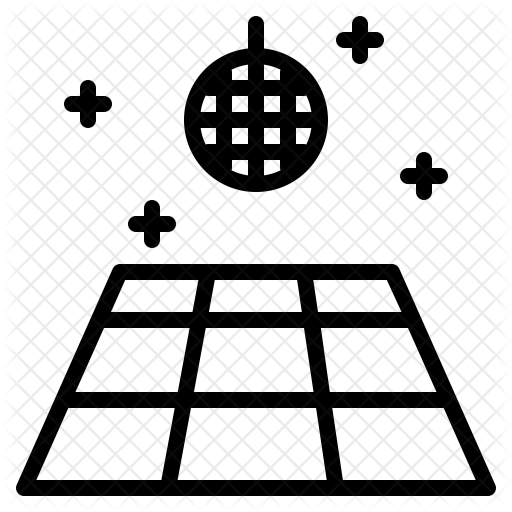 Body
Gestures
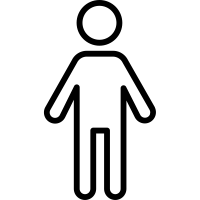 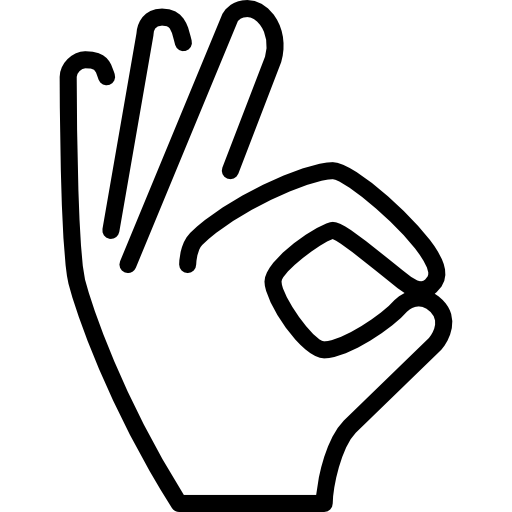 Physical Skills
Movement
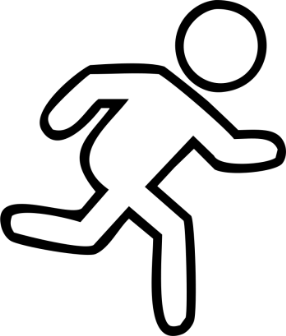 Staging
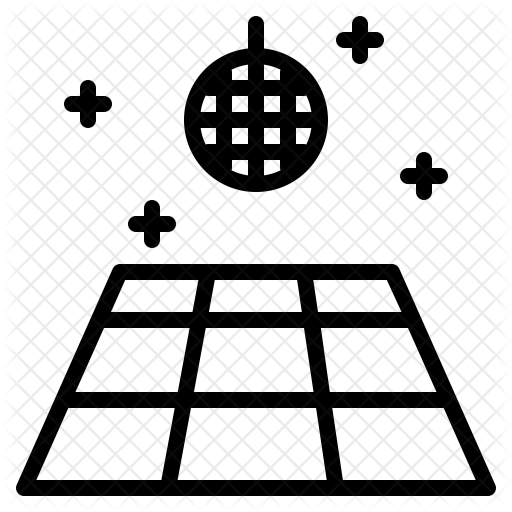 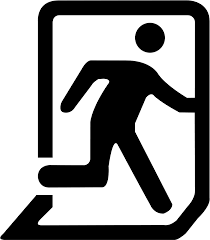 Space
Production
Elements
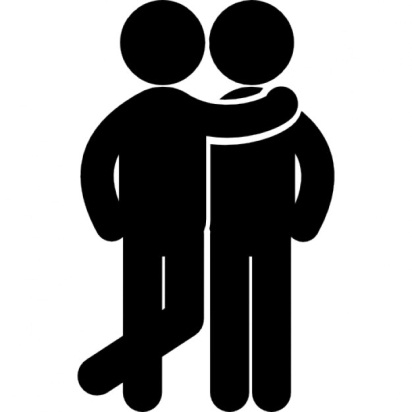 Costume
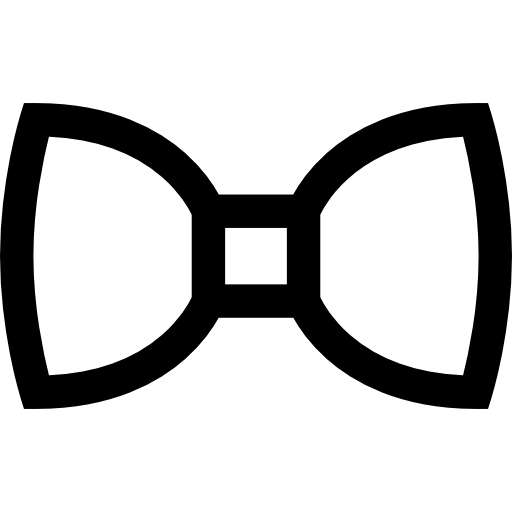 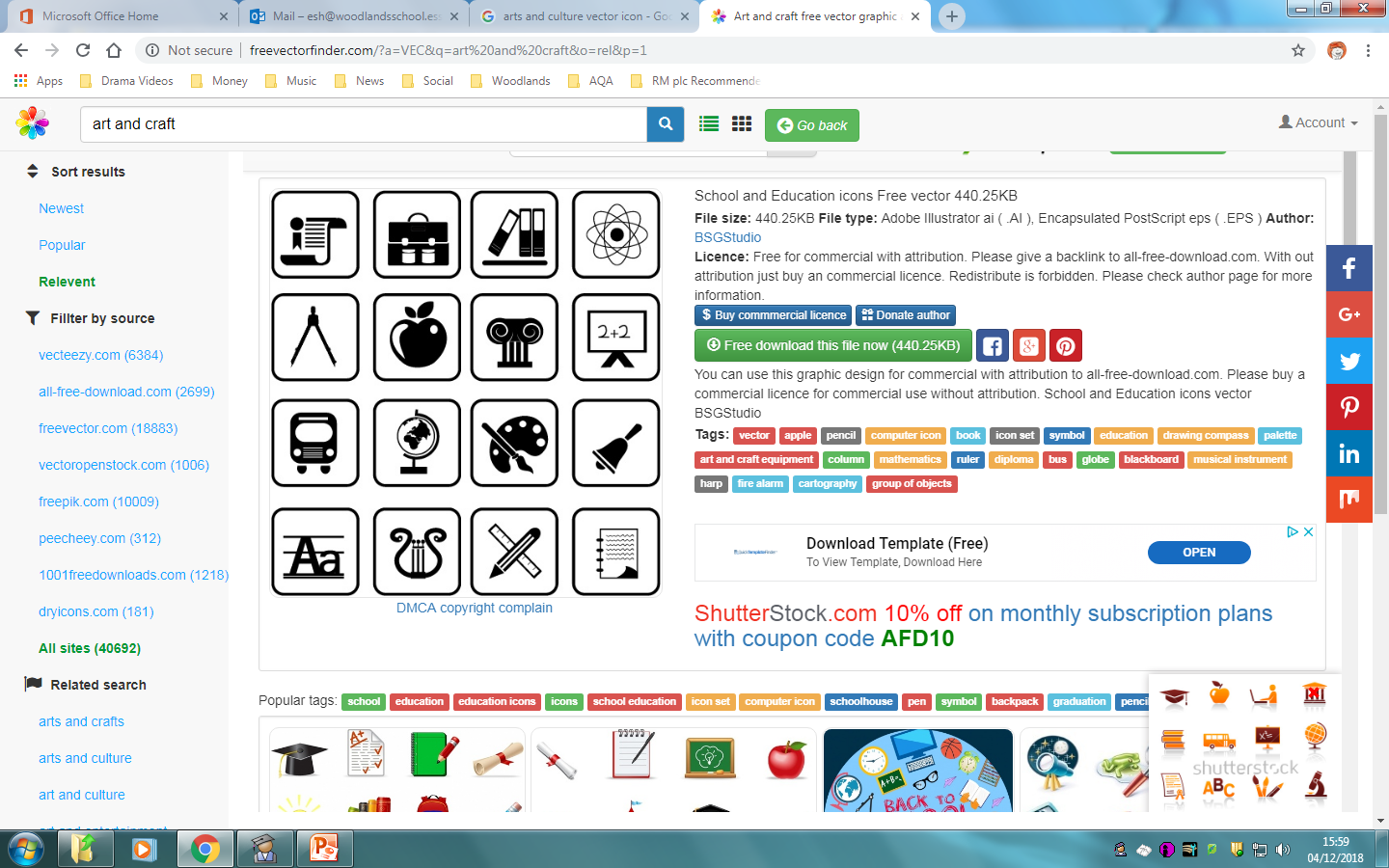 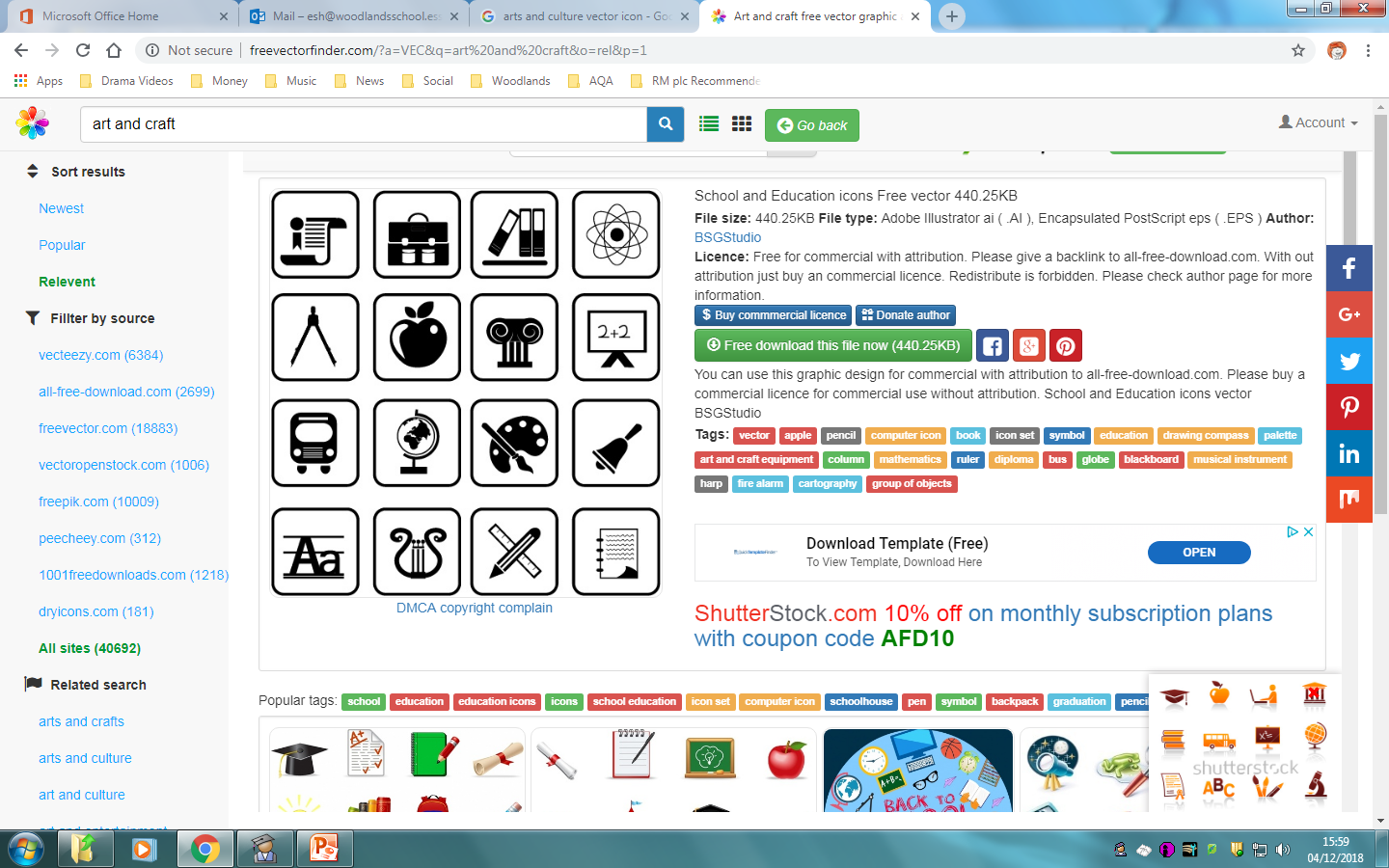 Cultural
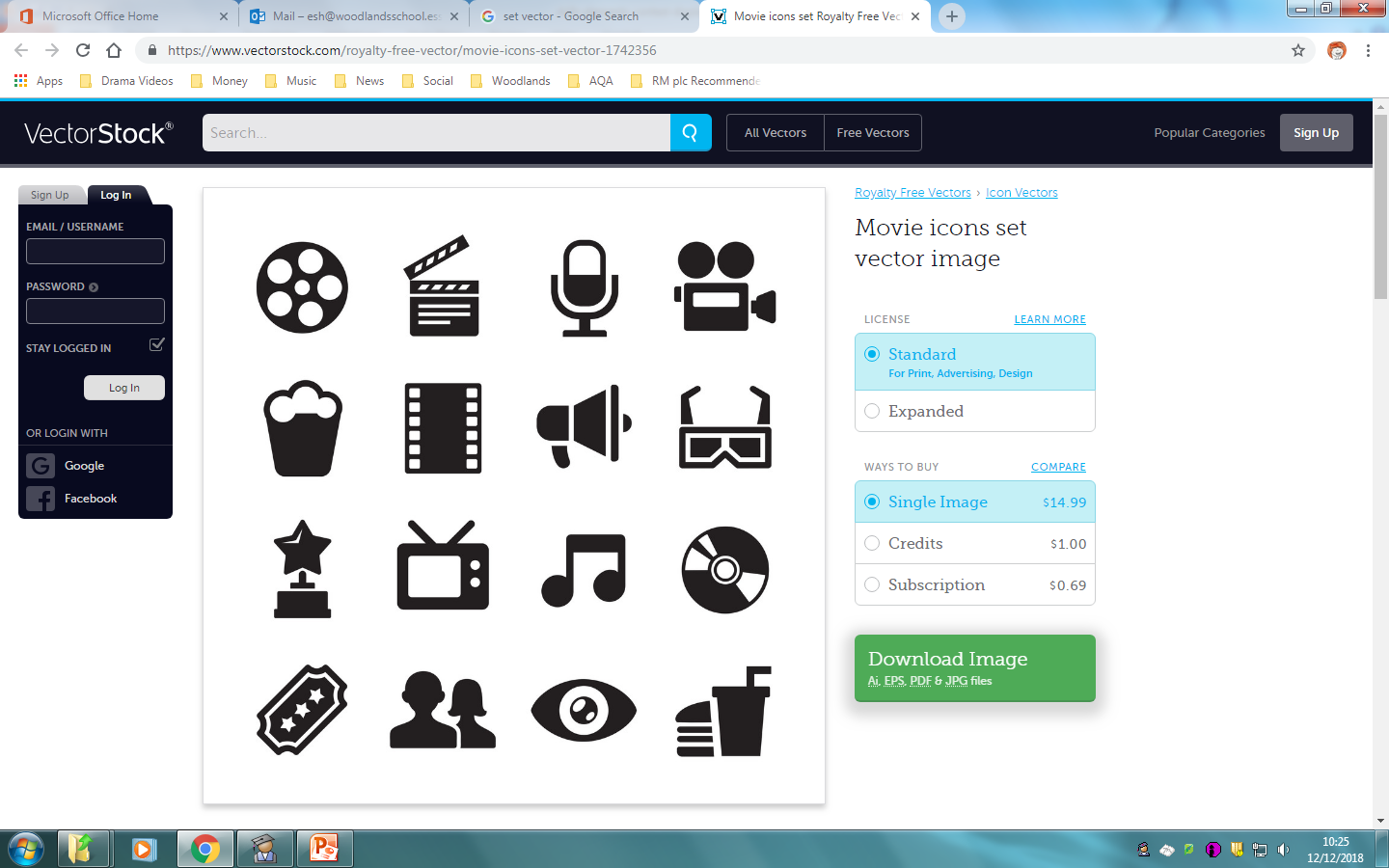 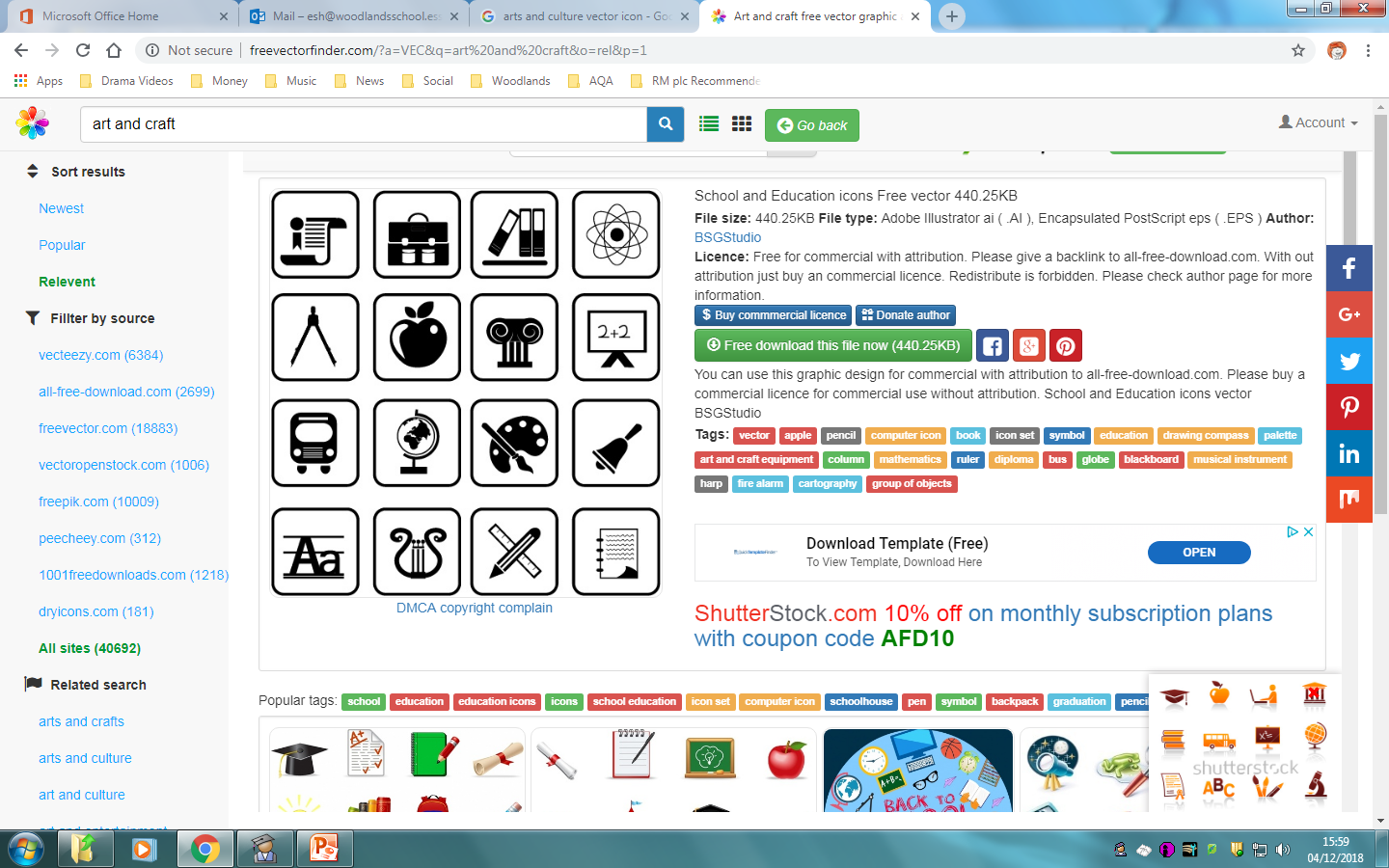 Social
Context
(Background to Play)
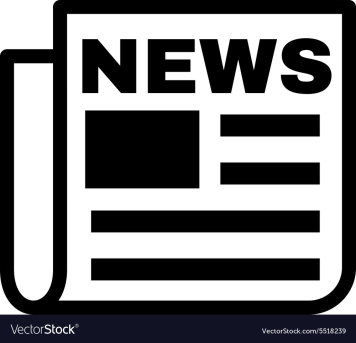 Historical
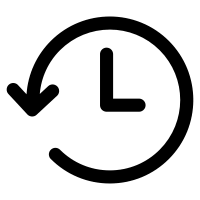 Sound
Volume
Vocals
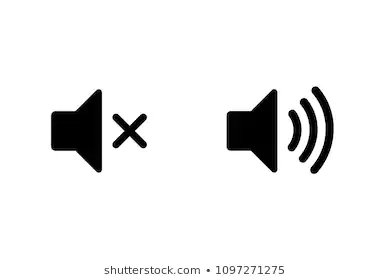 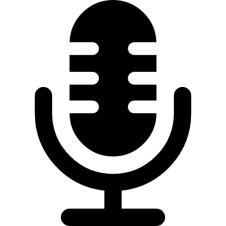 Live
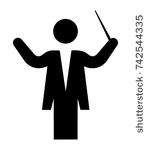 SFX
Recorded
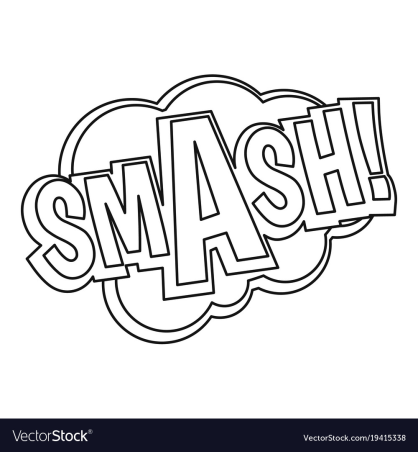 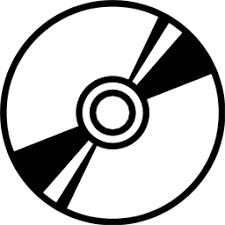 Vocals
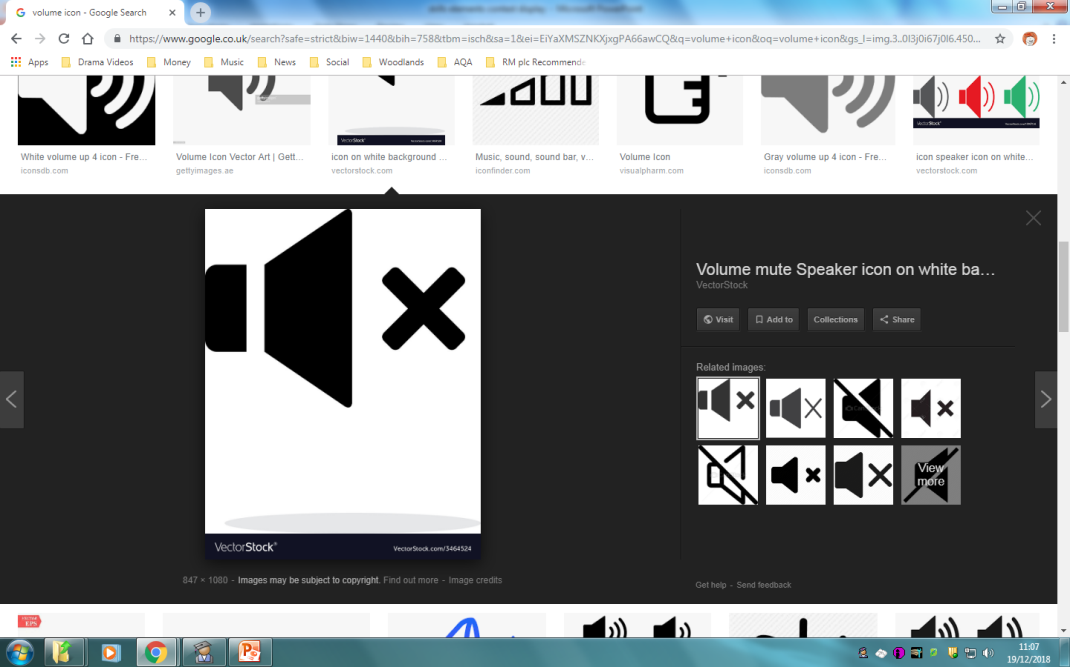 Volume
Use of silence
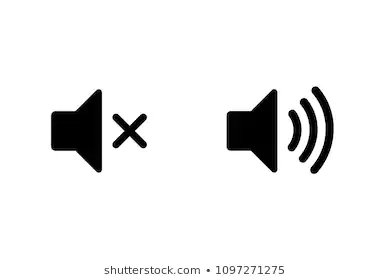 Tone
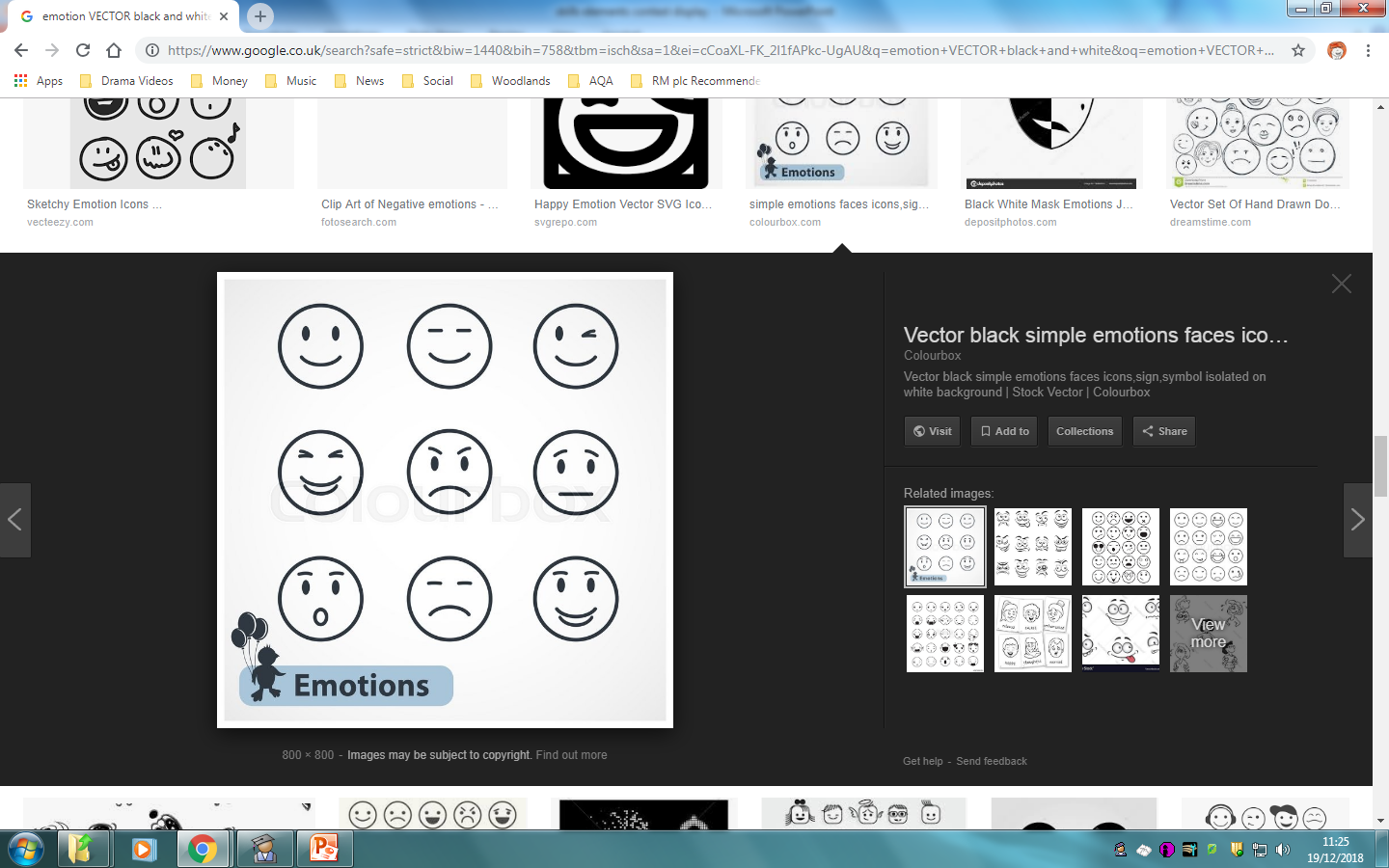 Pace
Accents
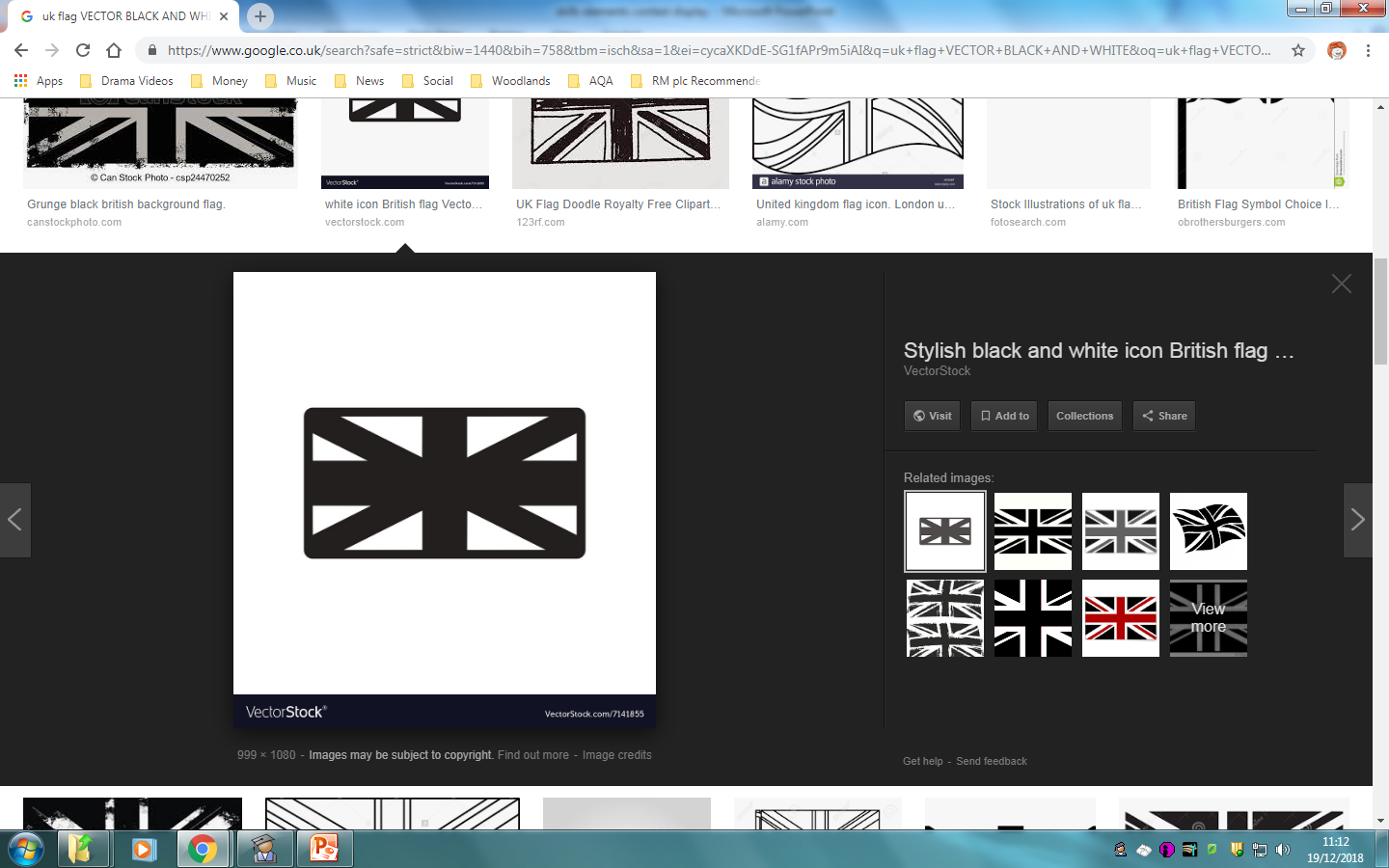 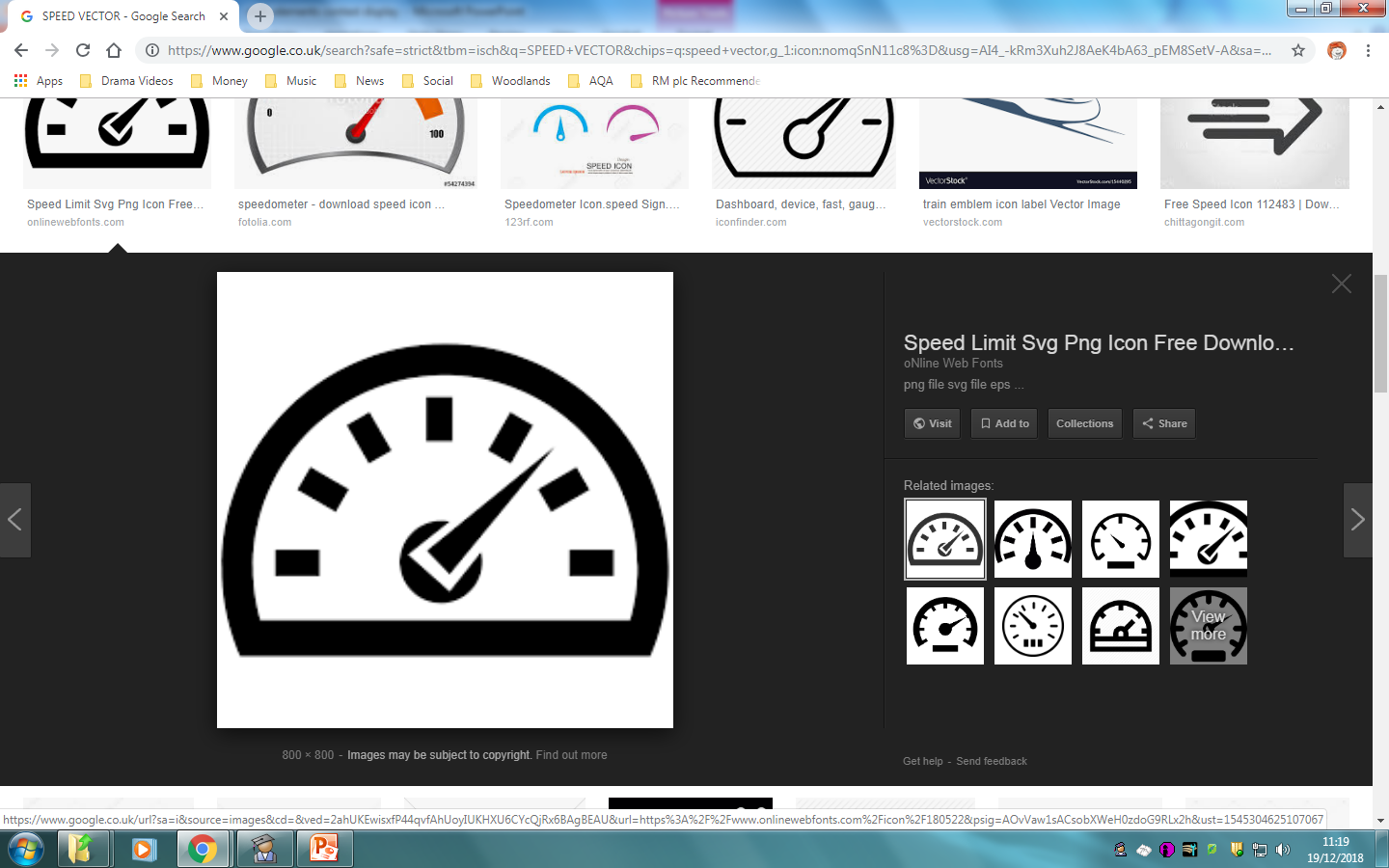 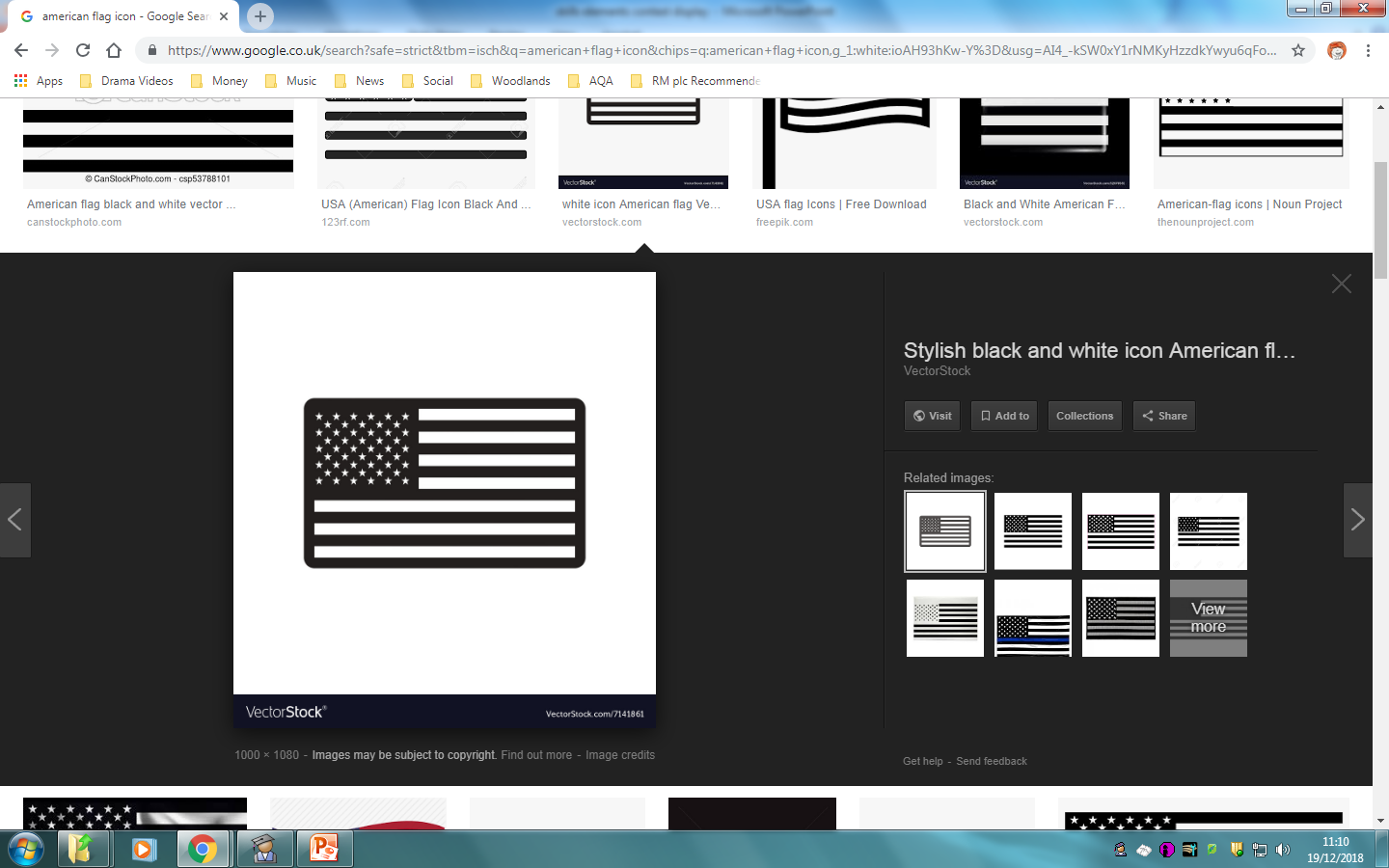 Set
Stage Furniture
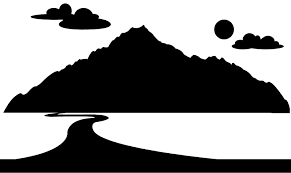 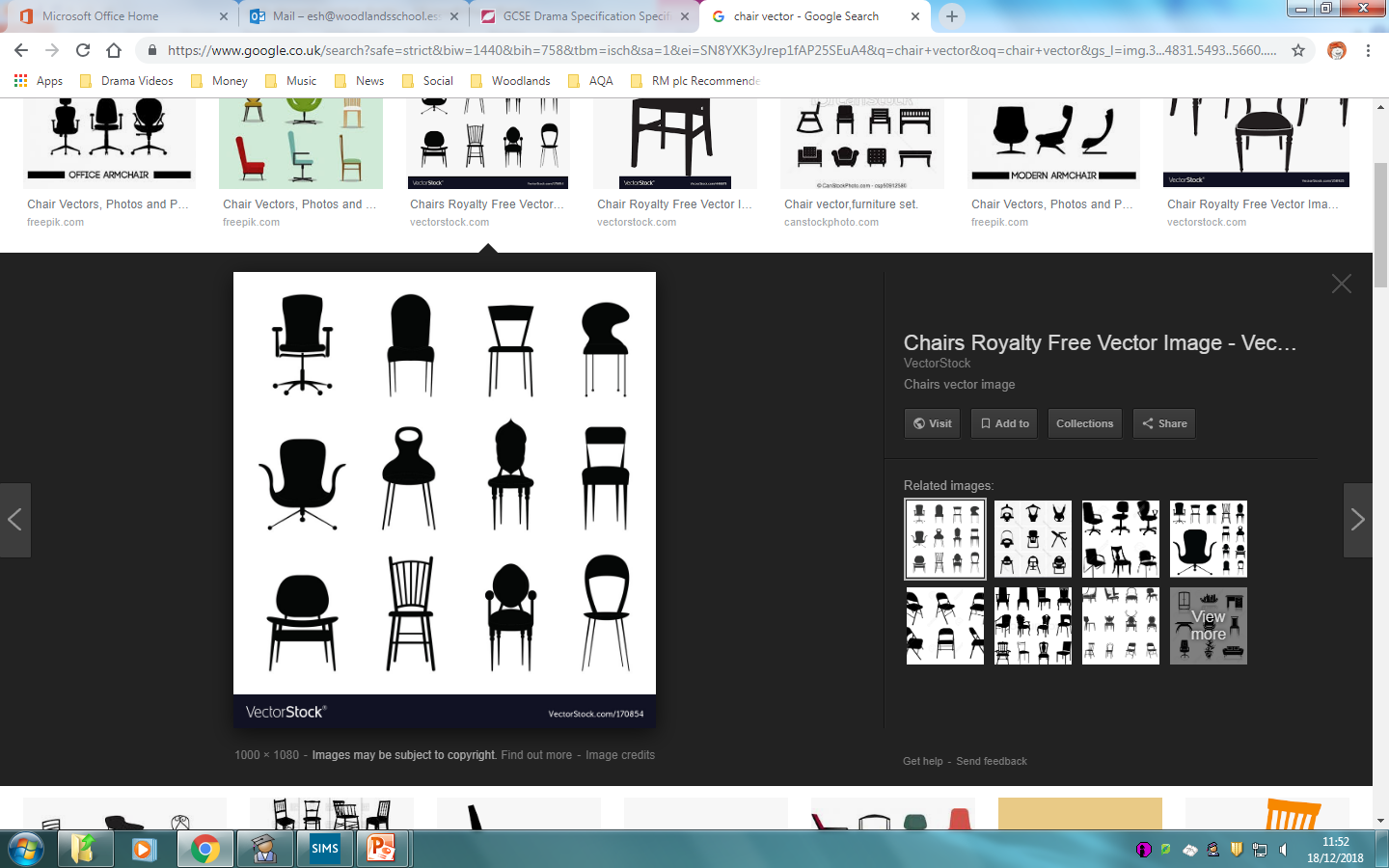 Back drops
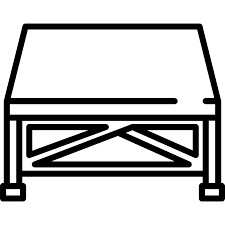 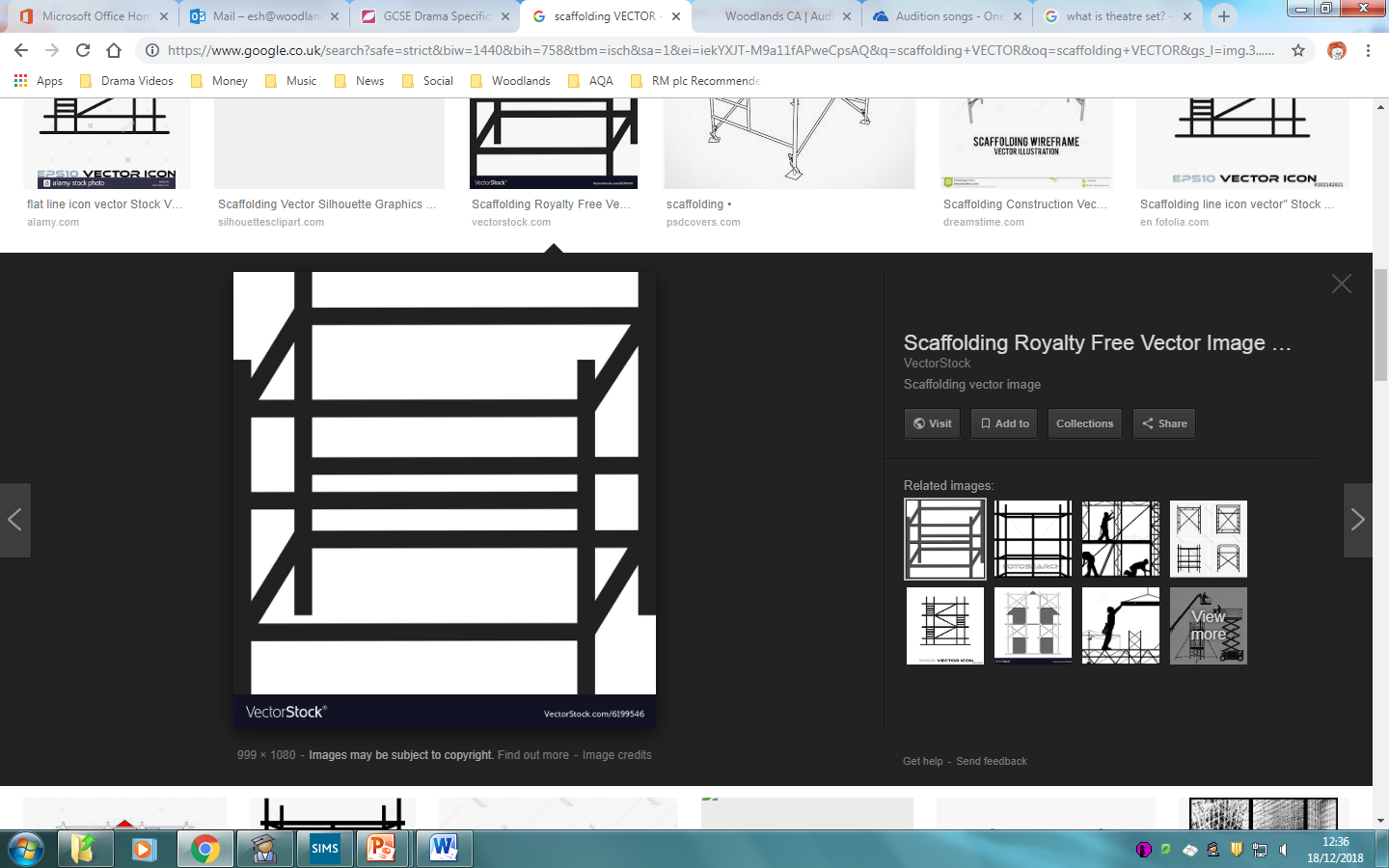 Raised staging/ platforms
Structures/ Scaffolding
Props
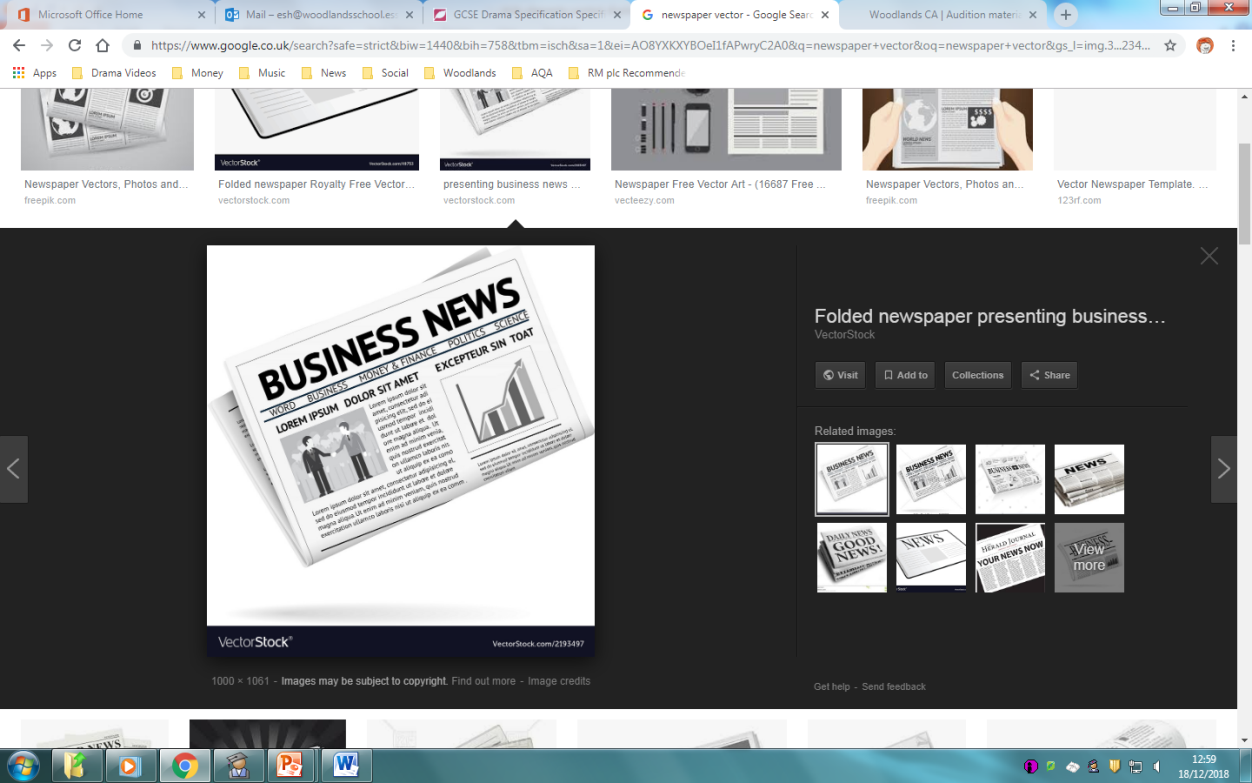 Puppets
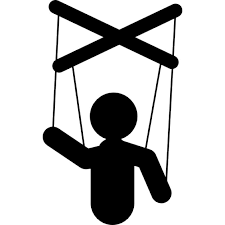 Hand held objects
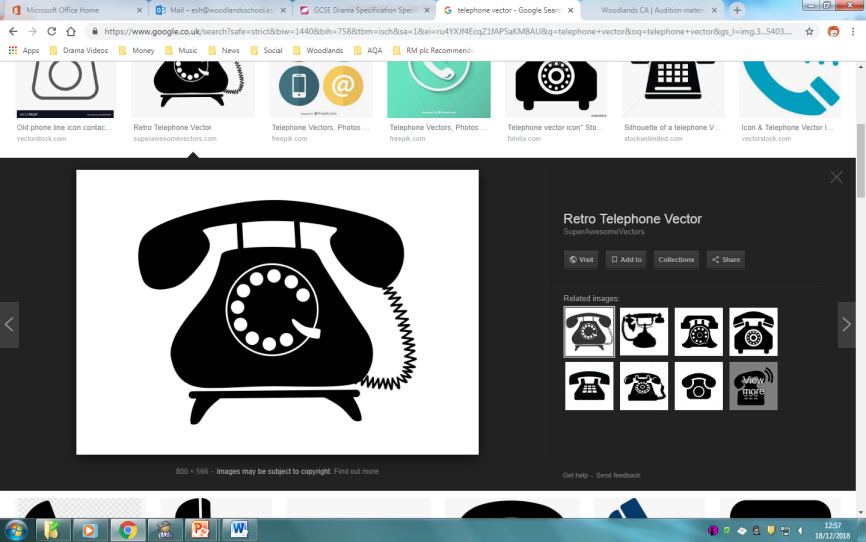 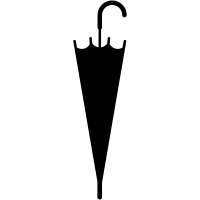 Lighting
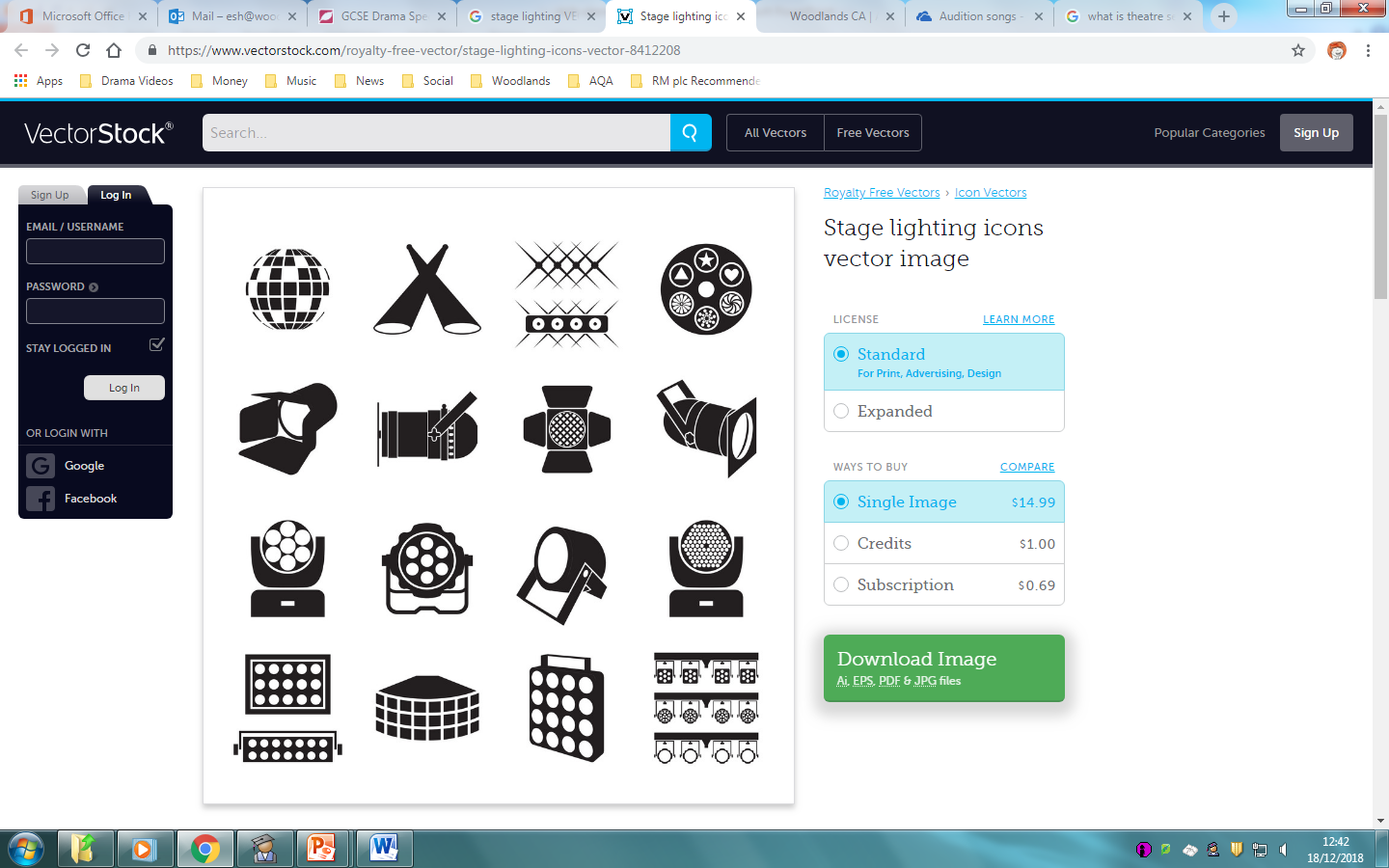 Intensity
Type
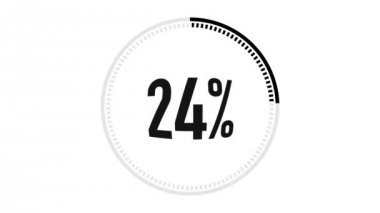 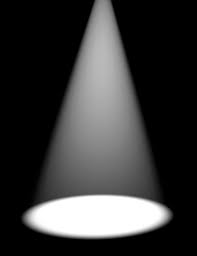 Colour
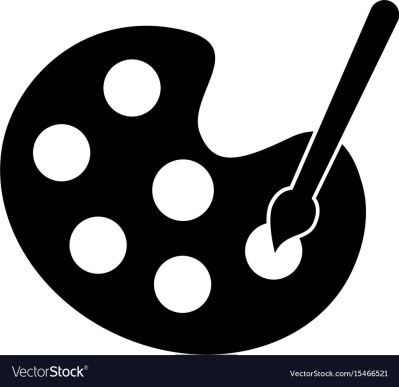 Gobos
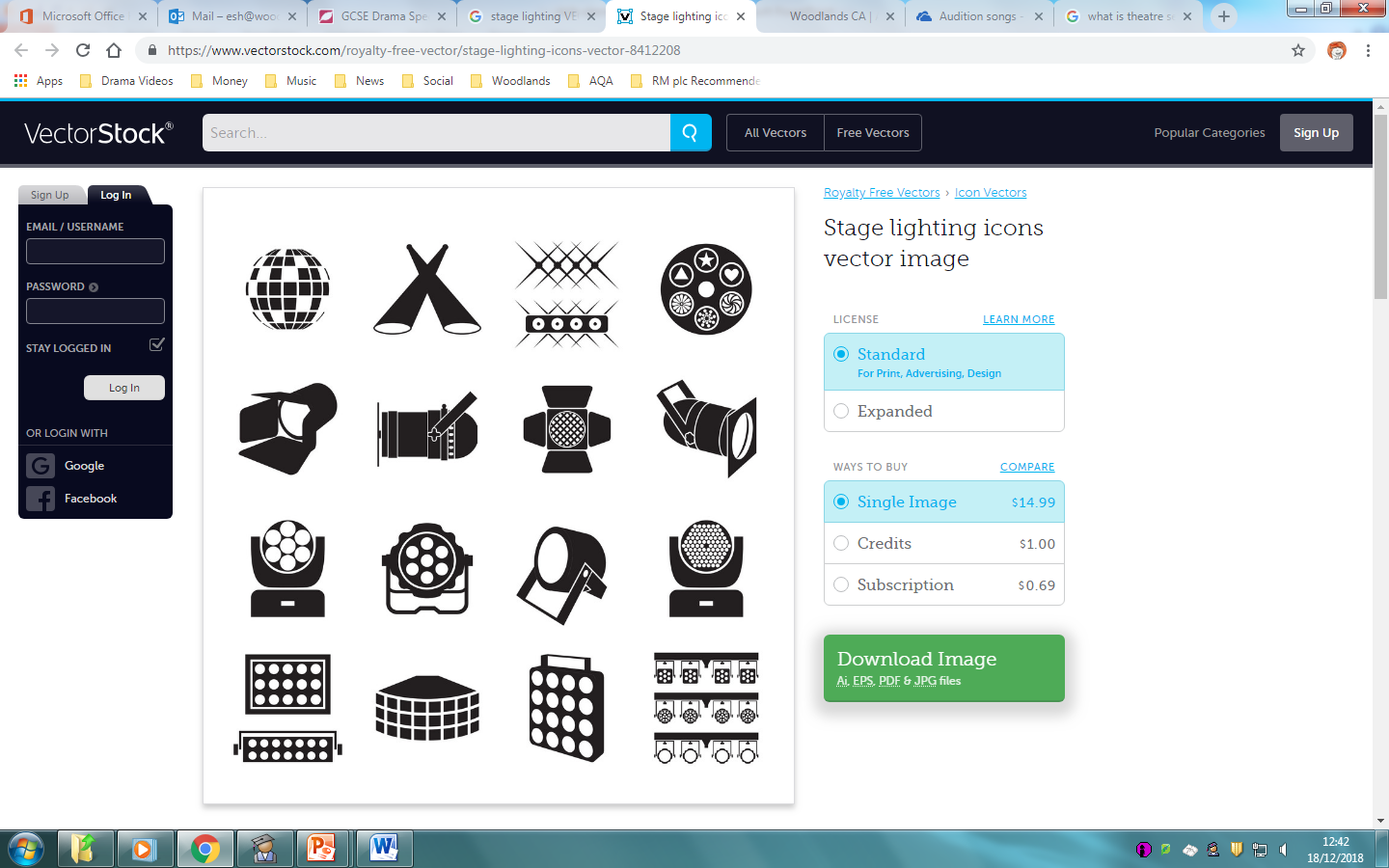 Staging
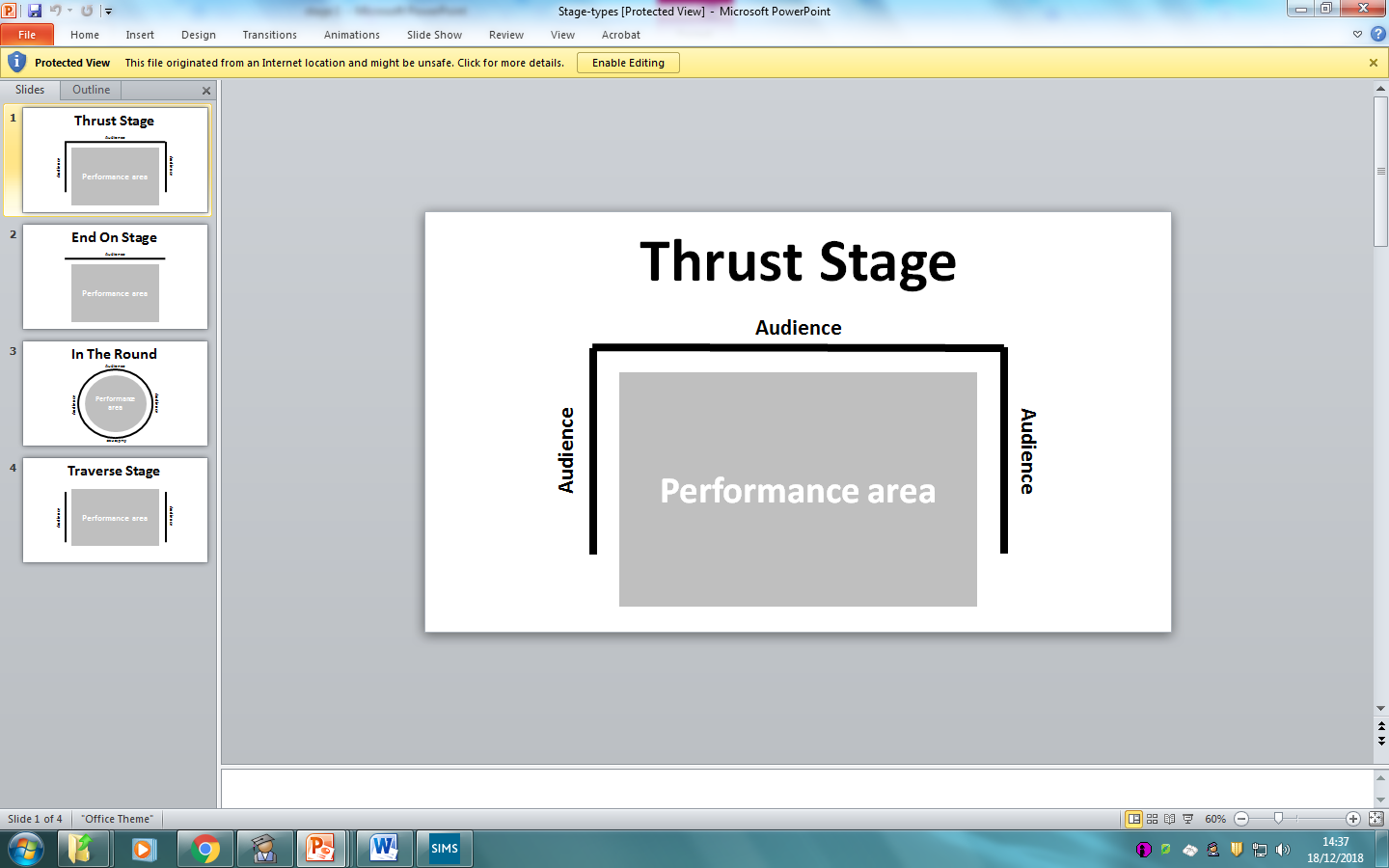 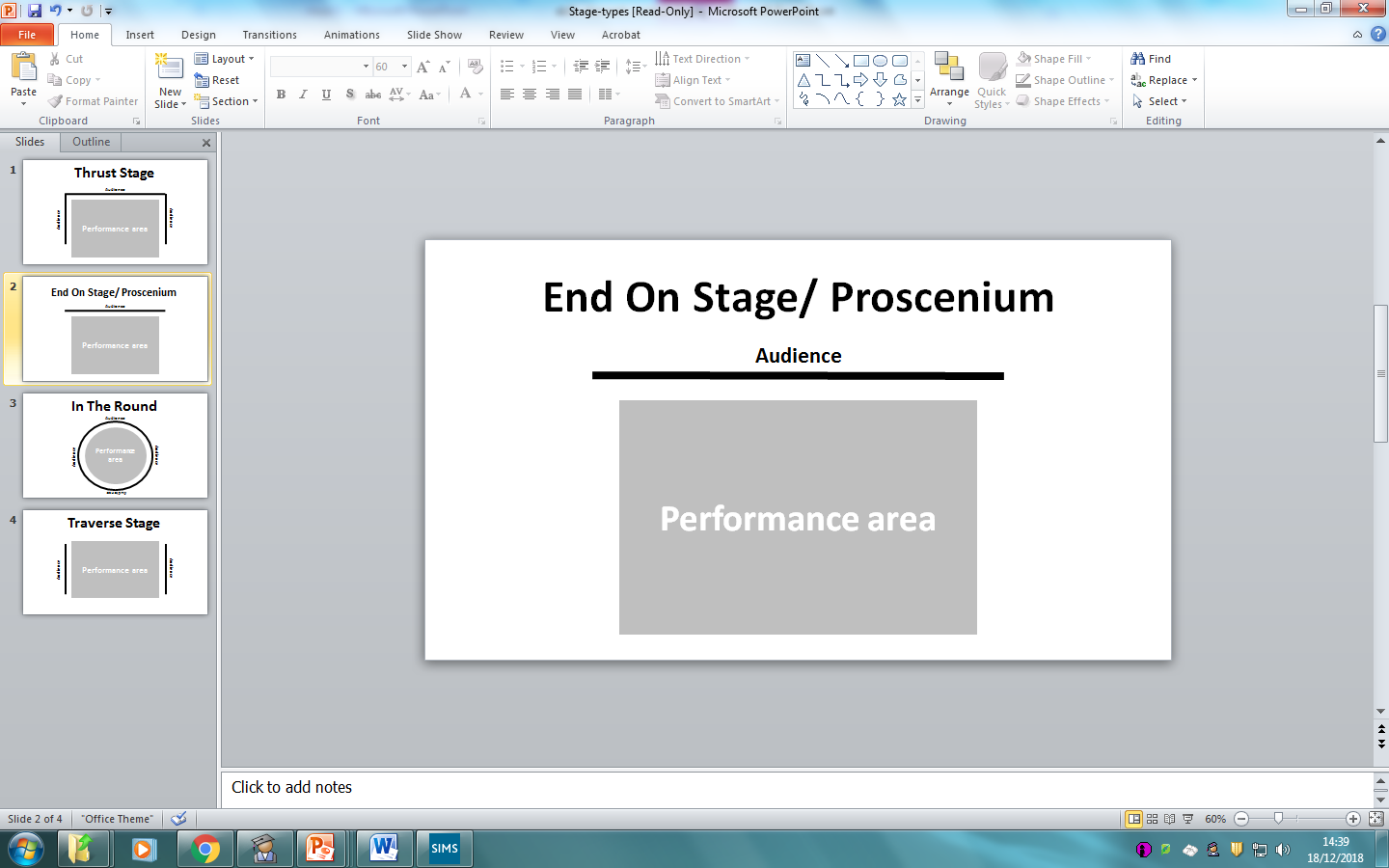 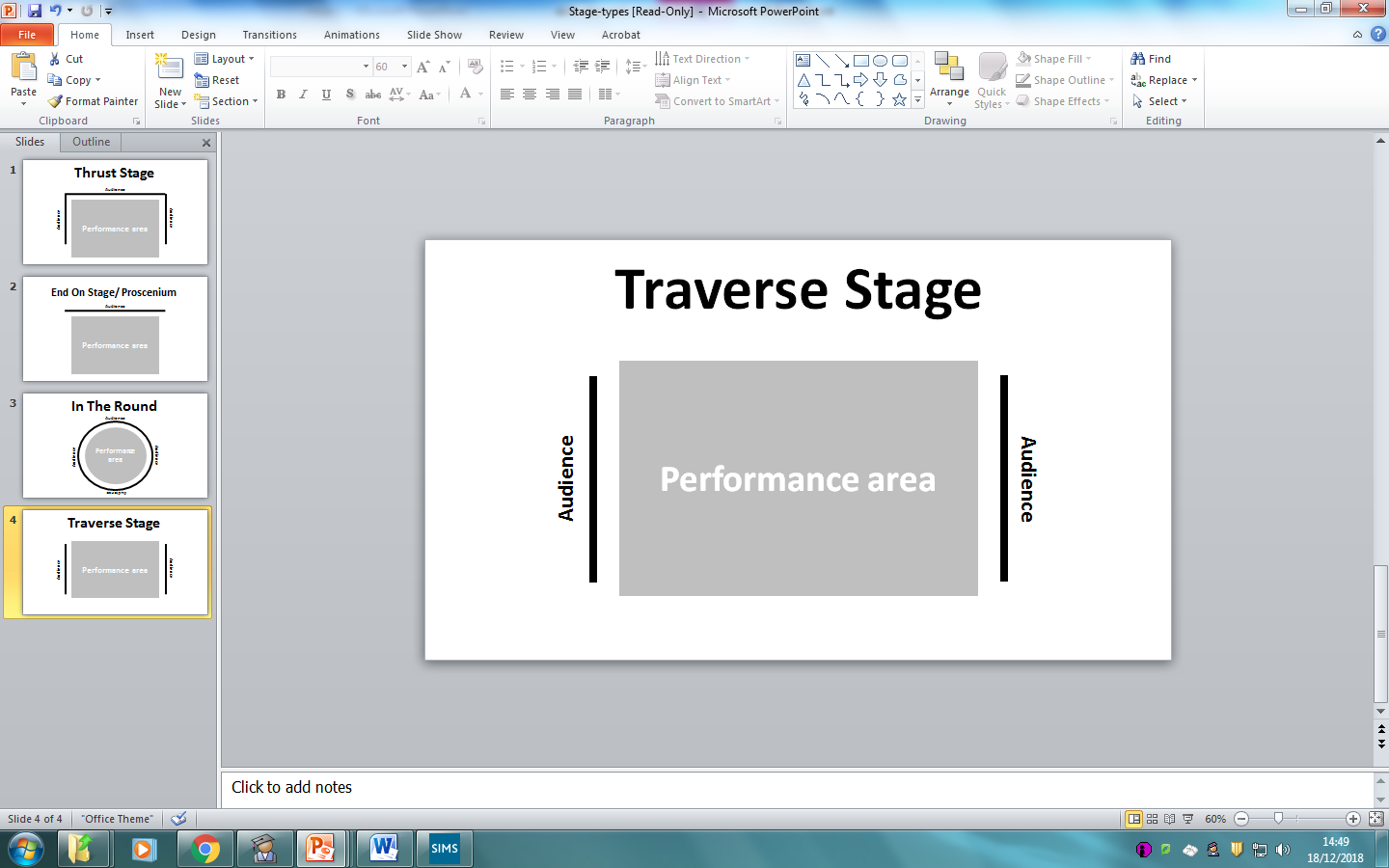 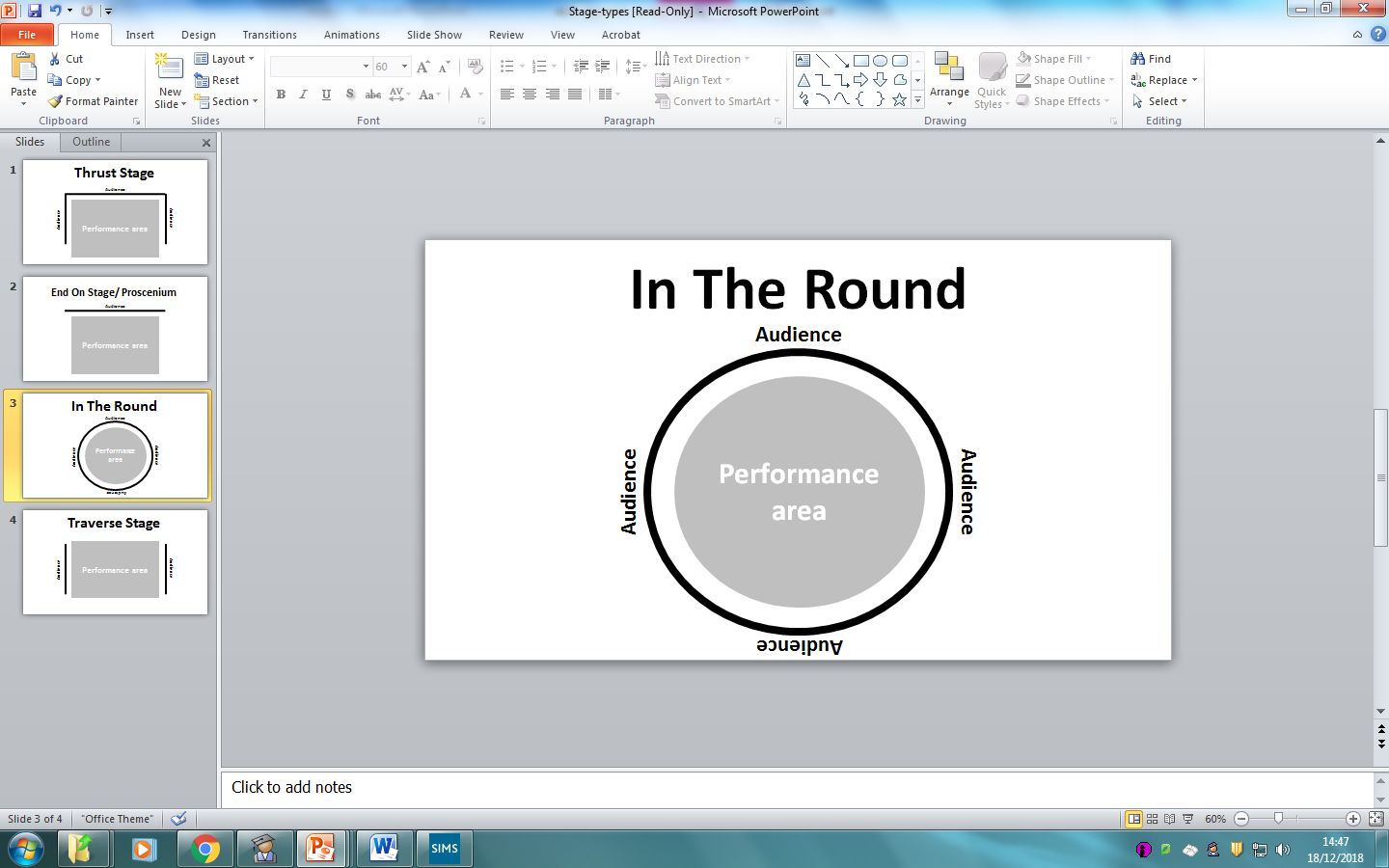 Stage Positioning
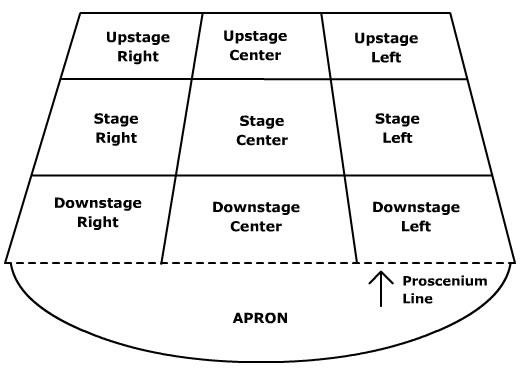 AUDIENCE
Styles/ Genres
Tragedy
Comedy
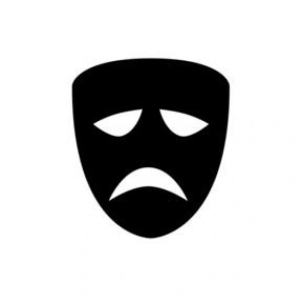 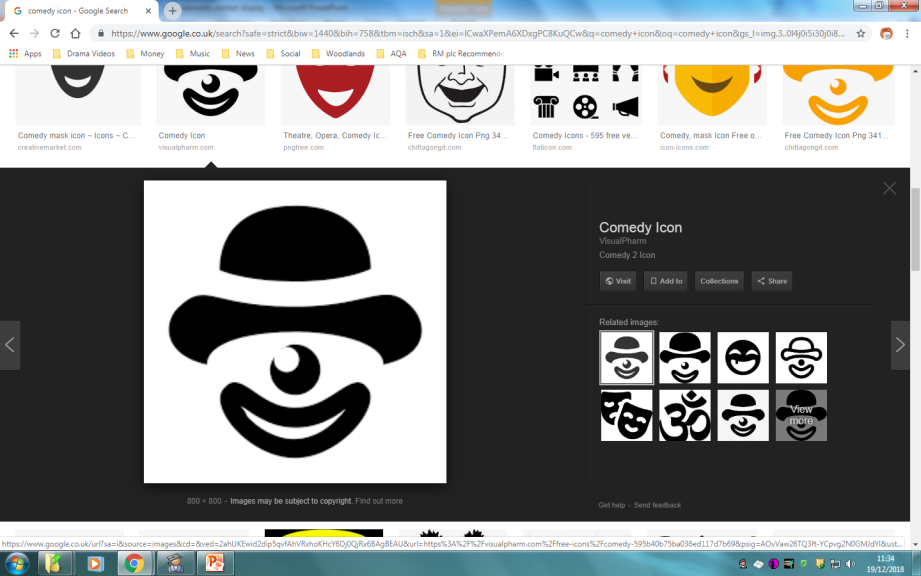 Melodrama
Documentary Theatre
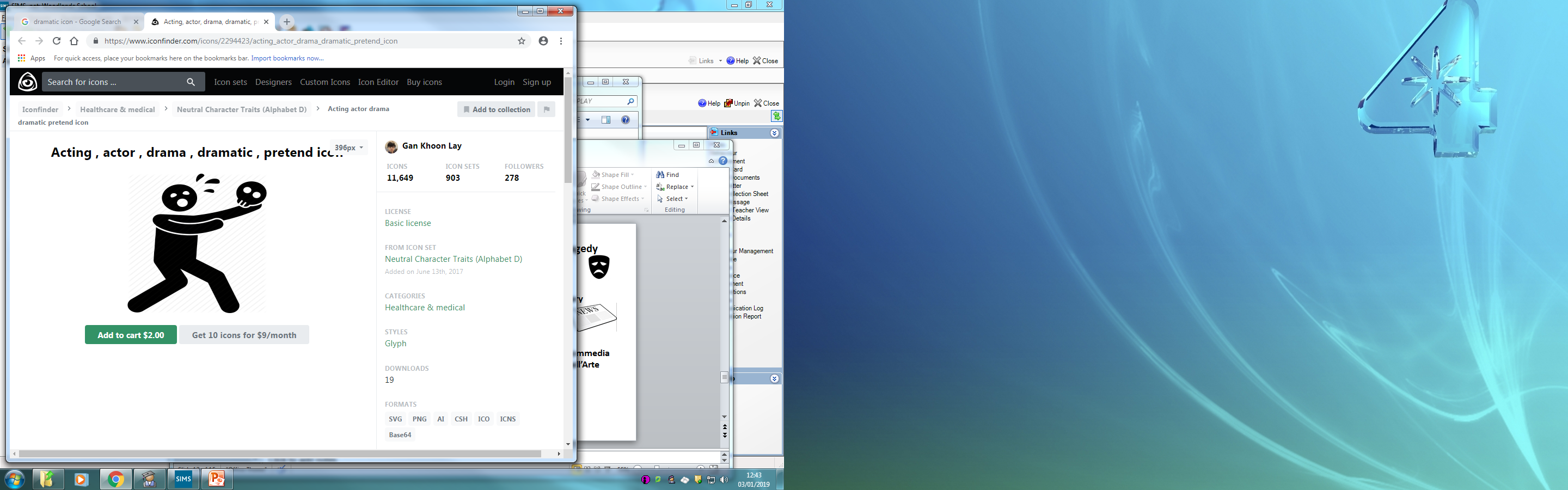 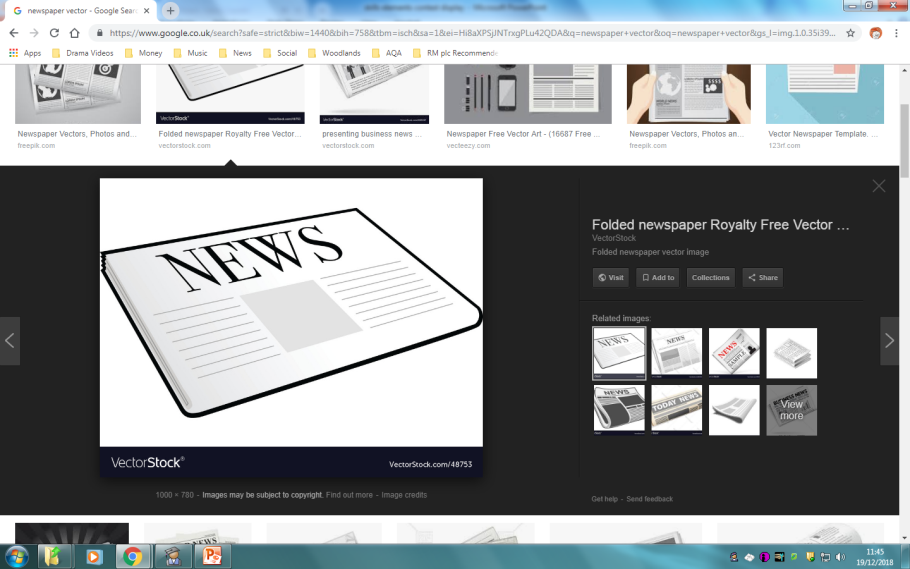 Commedia Dell’Arte
Naturalism
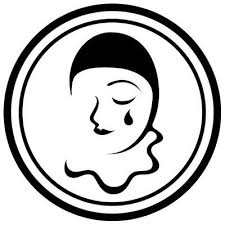 Physical Theatre
Epic Theatre
Roles in the Theatre
Technician
Playwright
Lighting Designer
Performer
Sound Designer
Understudy
Set Designer
Theatre Manager
Puppet Designer
Costume Designer
Stage Manager